Завдання соціальних працівників в громадіЛекція 7
План
Ключові риси громади.
Принципи надання послуг в громаді.
Робота в команді: схема розвитку, моделі командної роботи.
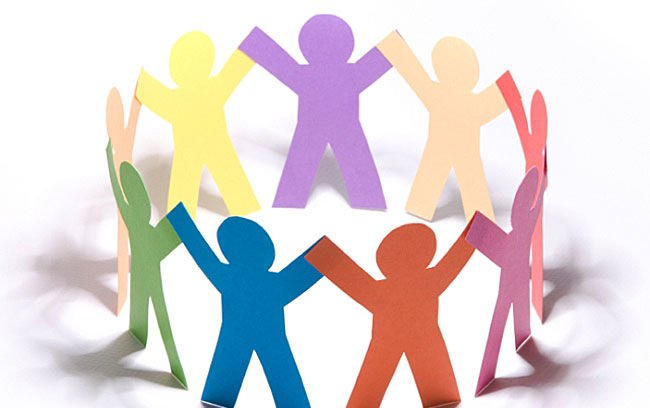 Робота соціального працівника в громаді
У системі соціального захисту соціальна робота є ланкою, що поєднує адміністративно-правову систему соціального захисту з тими, для кого вона призначена – населенням. 
Носієм функції поєднання є соціальний працівник, основне завдання якого – зробити доступними наявні соціальні служби для їх клієнтів.
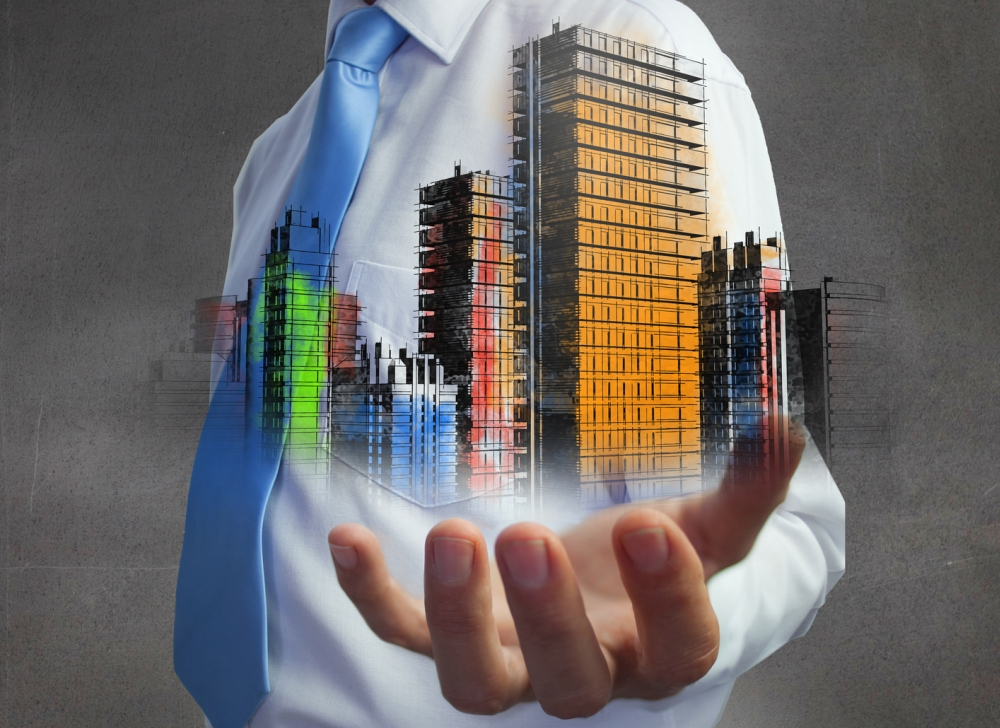 Робота соціального працівника в громаді
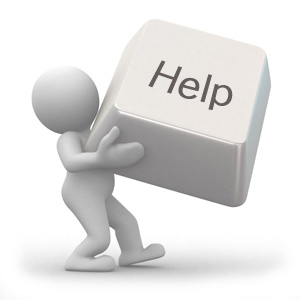 Соціальна робота – діяльність, спрямована на допомогу людям, які опинилися у скрутних життєвих обставинах, на забезпечення соціальної підтримки найменш захищених верств суспільства. 
Основна функція соціального працівника полягає в допомозі людям пристосуватися до складного, спеціалізованого, технологічно орієнтованого суспільства, частиною якого є найближче оточення – сім’я, трудовий колектив,сусіди, однолітки тощо.
Робота соціального працівника в громаді
Особистісні якості, необхідні для того, щоб бути соціальним пррацівником:
психологічні характеристики, що є складовою частиною придатності до соціальної роботи; 
психолого-педагогічні якості, орієнтовані на вдосконалення утвердження соціального працівника як особистості; 
методичні навички і зусилля, спрямовані на створення особистого іміджу (привабливості).
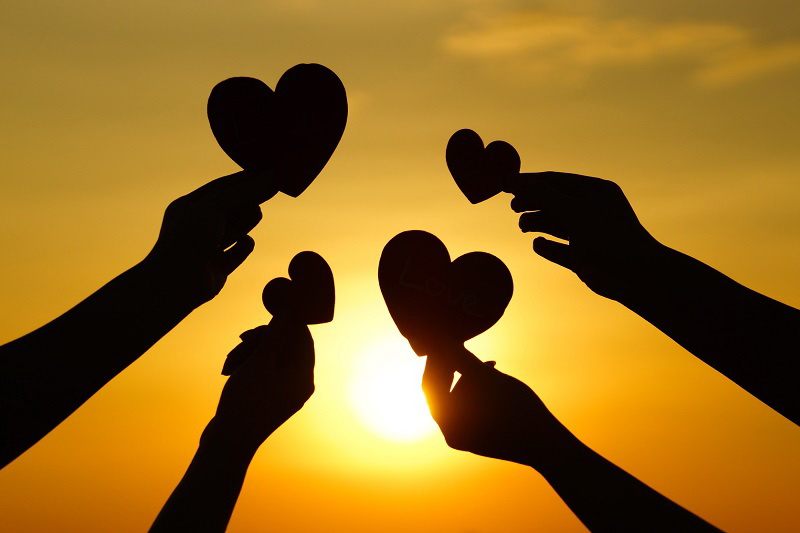 Ключові риси громади
Громада — доволі суперечливе поняття.
У професійній соціальній роботі термін «громада» найчастіше вжи­вають у двох значеннях: територіальна громада та громада за інтереса­ми.
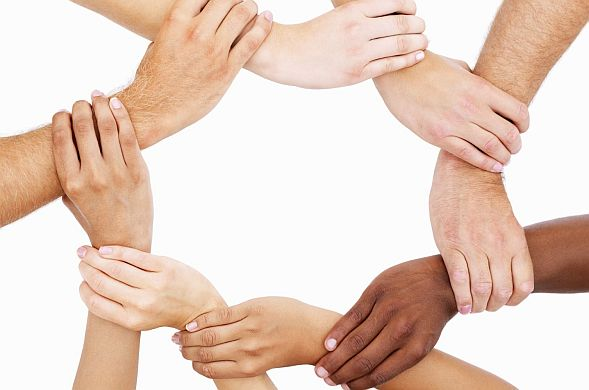 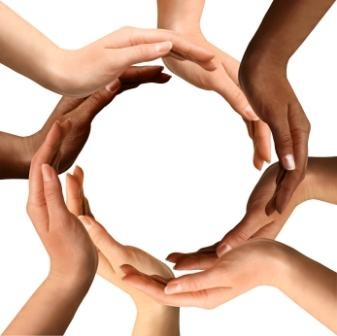 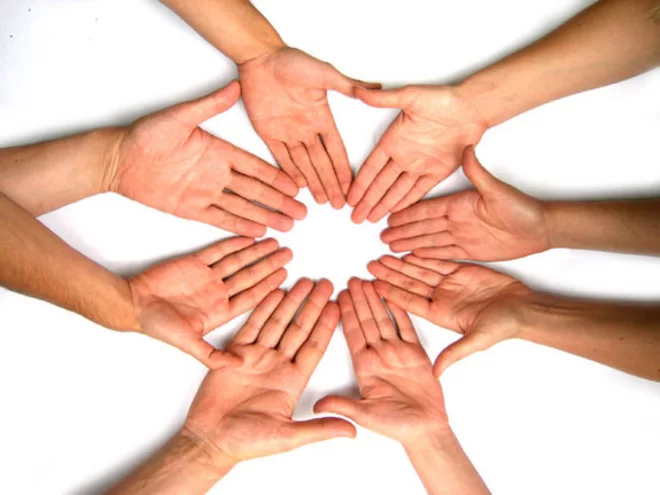 Ключові риси громади
Спільна ситуація: люди, які мають спільні ознаки, що пов'язують їх одне з одним: місце проживання, клас, етнічність, релігія, тощо. 
Мережа взаємин: громади не обмежені тільки роботою, політикою або спортом.
Колективна дія: люди усвідомлюють спільний інтерес і спроможні на організацію колективної дії.
Сформована ідентичність: людина у громаді отримує громадську ідентичність, з якою настає певна емоційна відповідальність.
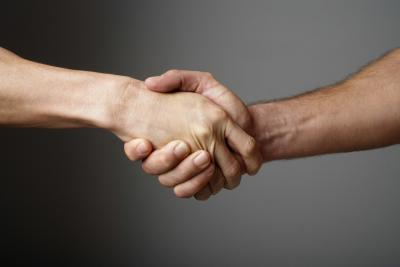 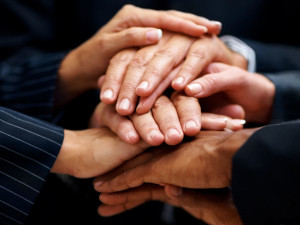 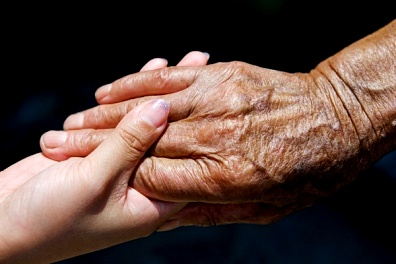 Принципи надання послуг в громаді
Надання послуг у громаді ґрунтується на низці принципів, які визначають ціннісні підходи до планування діяльності місцевих державних і недержавних соціальних служб.
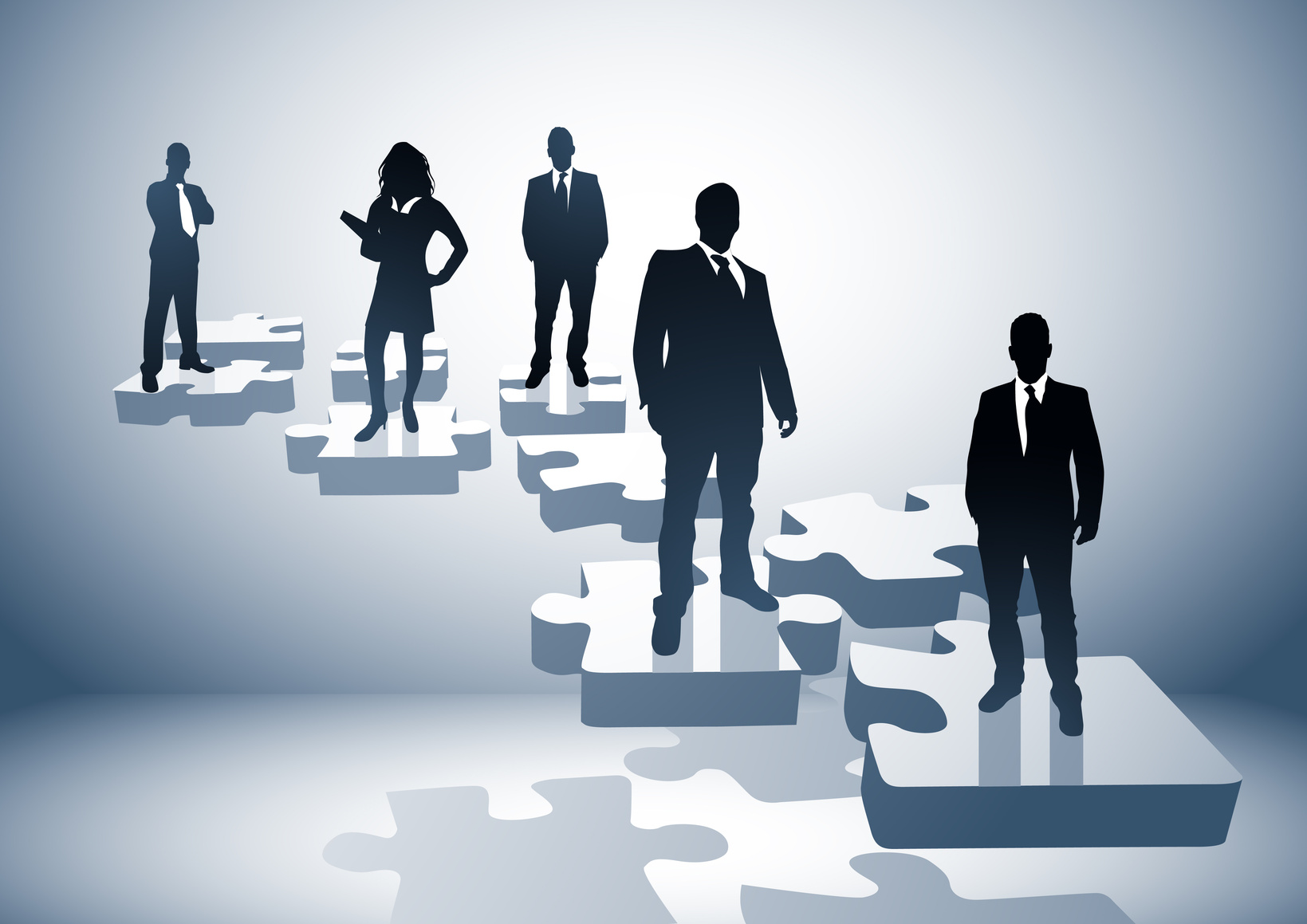 Відмова від біологічного підходу. Холістичний підхід
Холізм (від англ. —  цілісний) тлумачить здоров'я як «самостійну цінність, єдність розуму, тіла та духу, за підтримку яких несе відповідальність кожен із нас».
Холістичний підхід передбачає ставлення до всіх користувачів соціальних послуг, зокрема й до розумово відсталої людини, не як до патологічного суб'єкта, а передусім як до особистості.
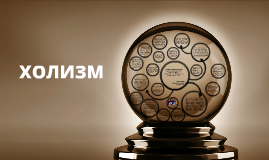 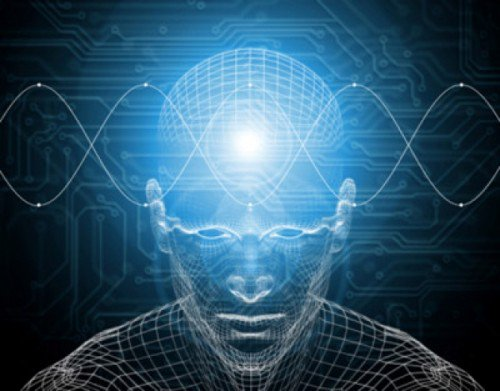 Принцип неперервного догляду
Забезпечення підтримки користувачів послуг на їх життєвих етапах, тобто організацію схем та програм відповідно до вікових потреб.
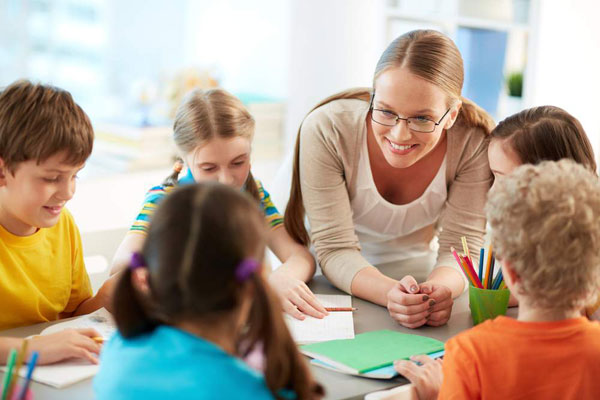 Орієнтація на потреби клієнта
Послуги в громаді надають, передусім, служби, проекти і програми, спрямовані на забезпечення різнопланових потреб соціально вразливих груп людей за місцем проживання. При визначенні плану догляду за конкретним клієнтом вирішальним є оцінювання потреб людини та її ресурсів.
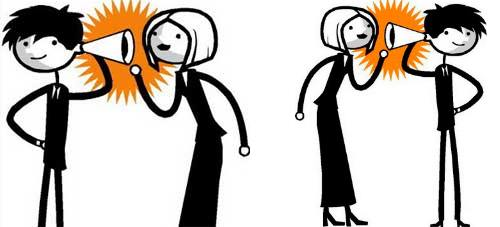 Деінституціалізація
Деінституціалізація означає орієнтацію на адаптацію особи з особливими потребами до життя в соціумі на противагу відлученню від звичай­ного родинного оточення, що відбувається в разі її влаштування у відпо­відному інтернаті.
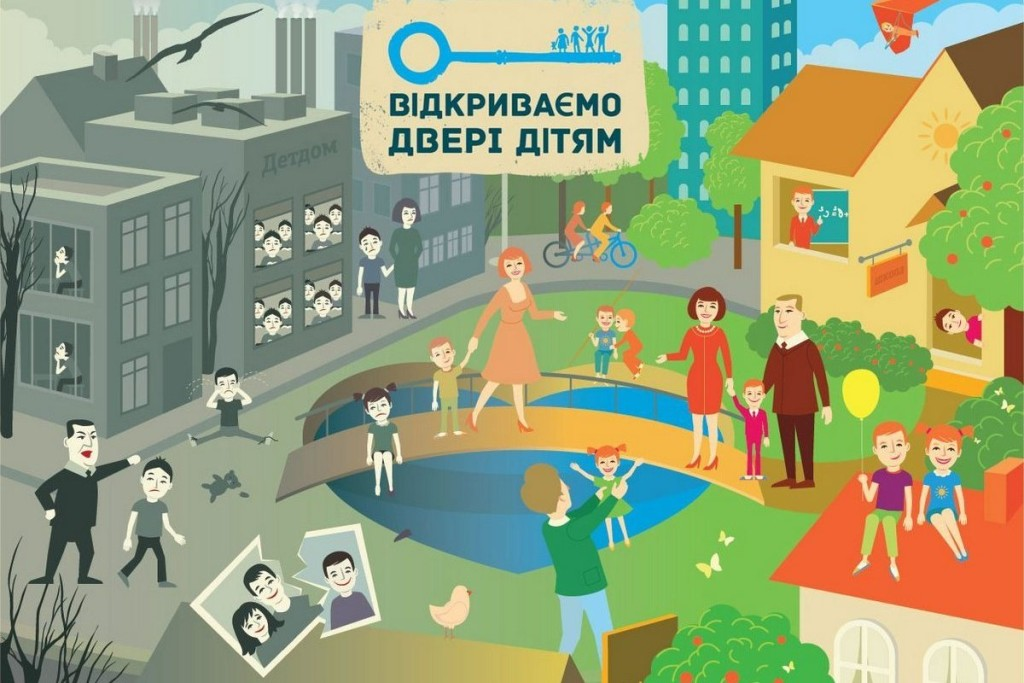 Принципи нормалізації та інтеграції у суспільство
Принцип нормалізації, або «соціальної валоризації», ґрунтується на переконанні, що «перебування в установах закритого типу небажане для людей із будь-яким типом патології, що майже всі особи, навіть зі стійкими вадами, можуть і повинні мати якомога нормальніше і повноцінніше життя у спільноті, отримуючи необхідну їм для цього індивідуальну підтримку».
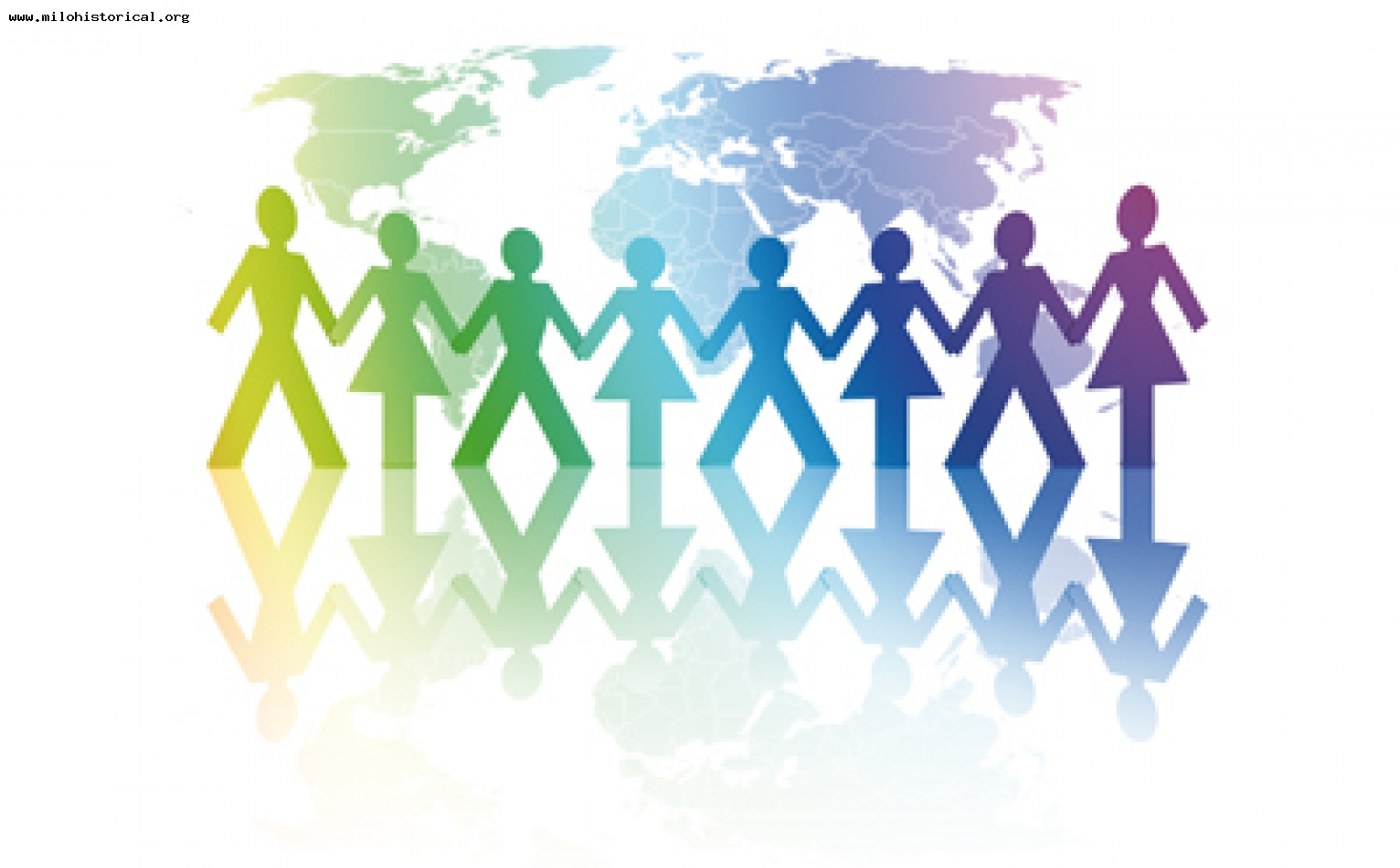 Дестигматизація
Перетворення окремої риси людини на її глобальну характеристику, окрему ваду на загальну негативну оцінку і тавро для цілої соціальної групи  називають «стигматизацією».
Таким чином, стигма  — це соціальне становище індивіда та пов'язані з цим суб'єктивні переживання, які сприймаються в даному середовищі як принизливі.
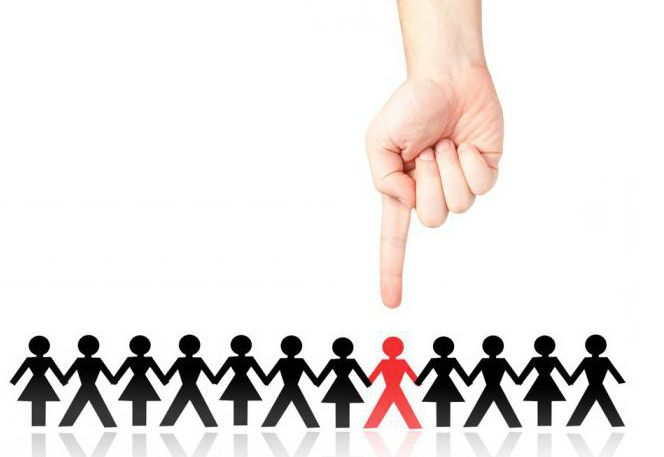 Соціальна робота в громаді = командна робота
Команда соціальних працівників — це, по-перше, персонал установ, що надають соціальні послуги мешканцям певного регіону. 
Головні характеристики команди:
 чіткі завдання та погоджені цілі; 
 відвертість та протиборство; 
 підтримка та довіра; 
 співпраця; 
 виважені, логічні процедури;
 належне професійне керівництво; 
 індивідуальний розвиток; 
 міцні міжгрупові стосунки.
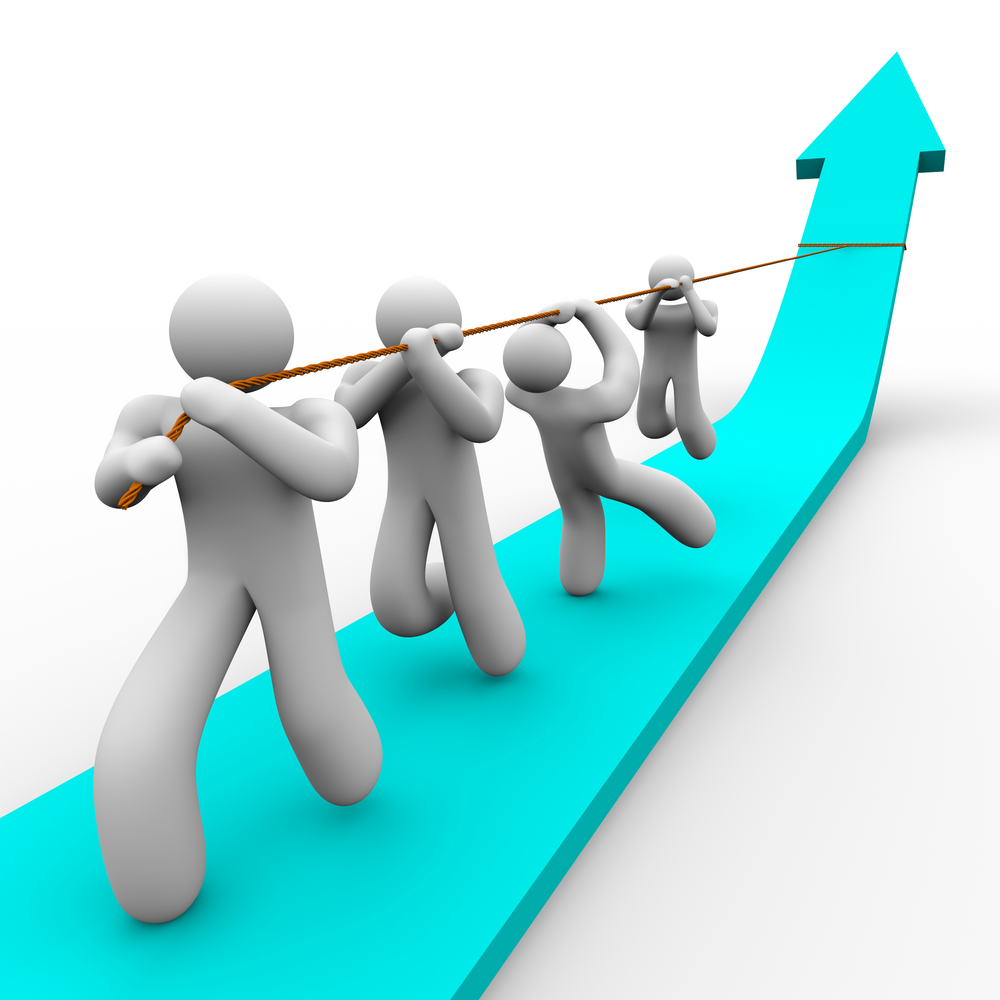 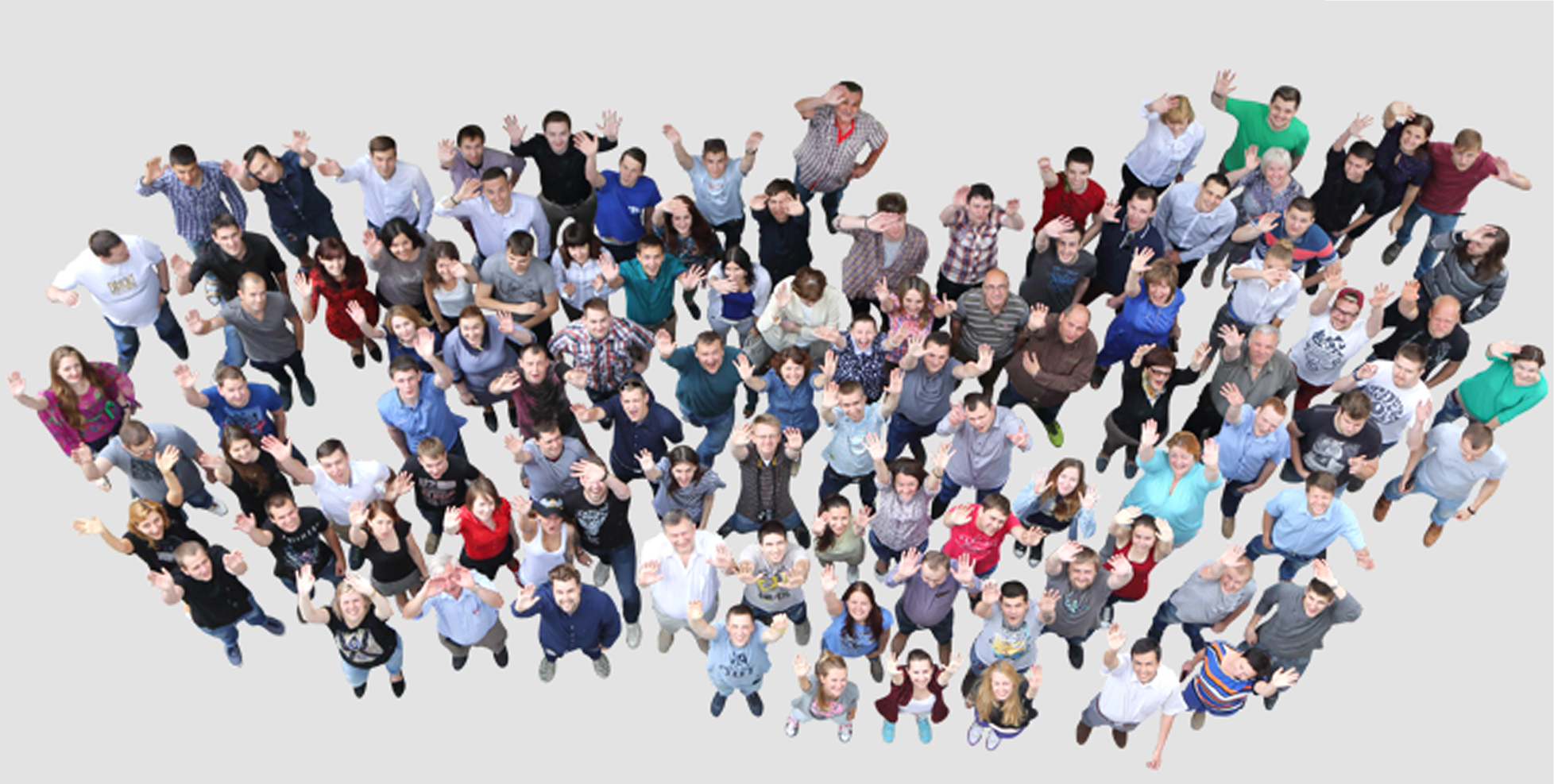 Схема розвитку роботи команди
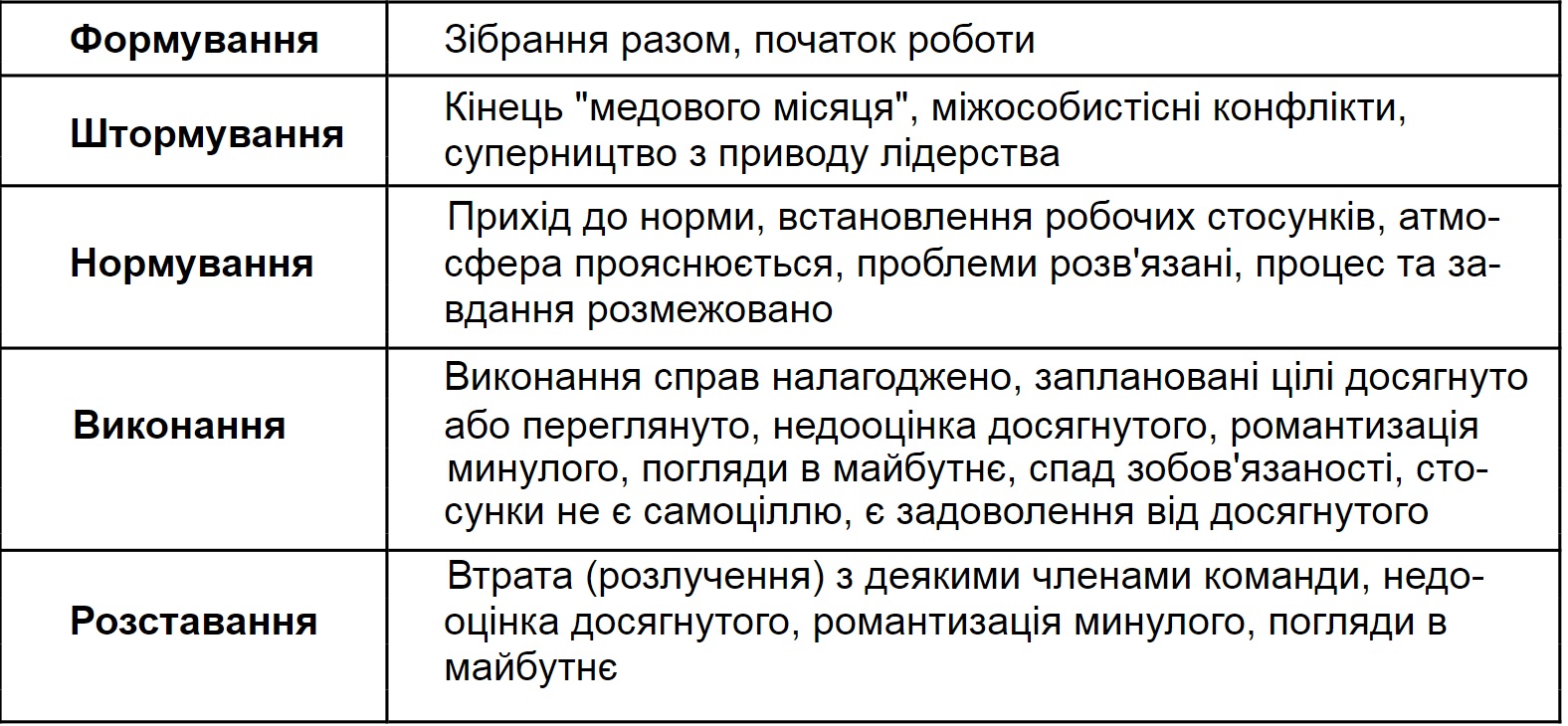 Моделі командної роботи
Виділяють три основні взаємопов´язані моделі командної роботи: 
мультидисциплінарна; 
 міждисциплінарна (міжпрофесійна);
 трансдисциплінарна.
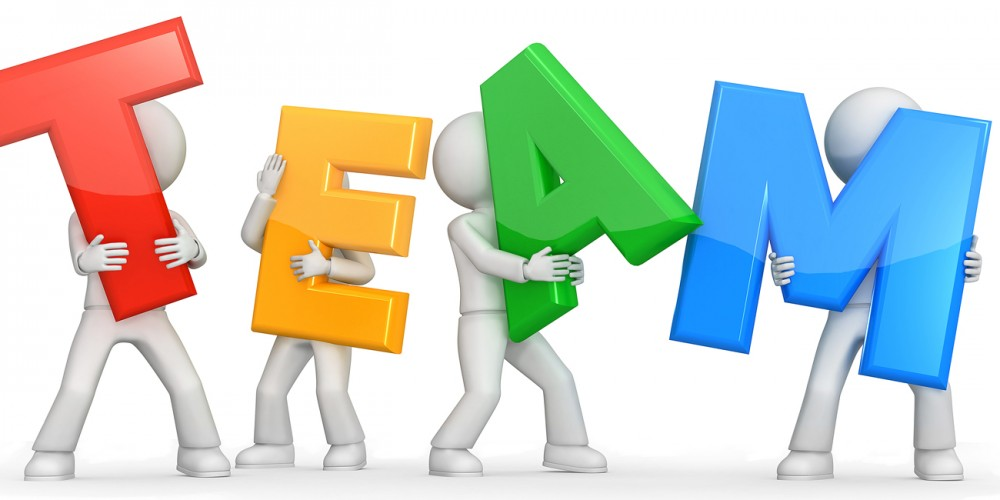 Моделі командної роботи
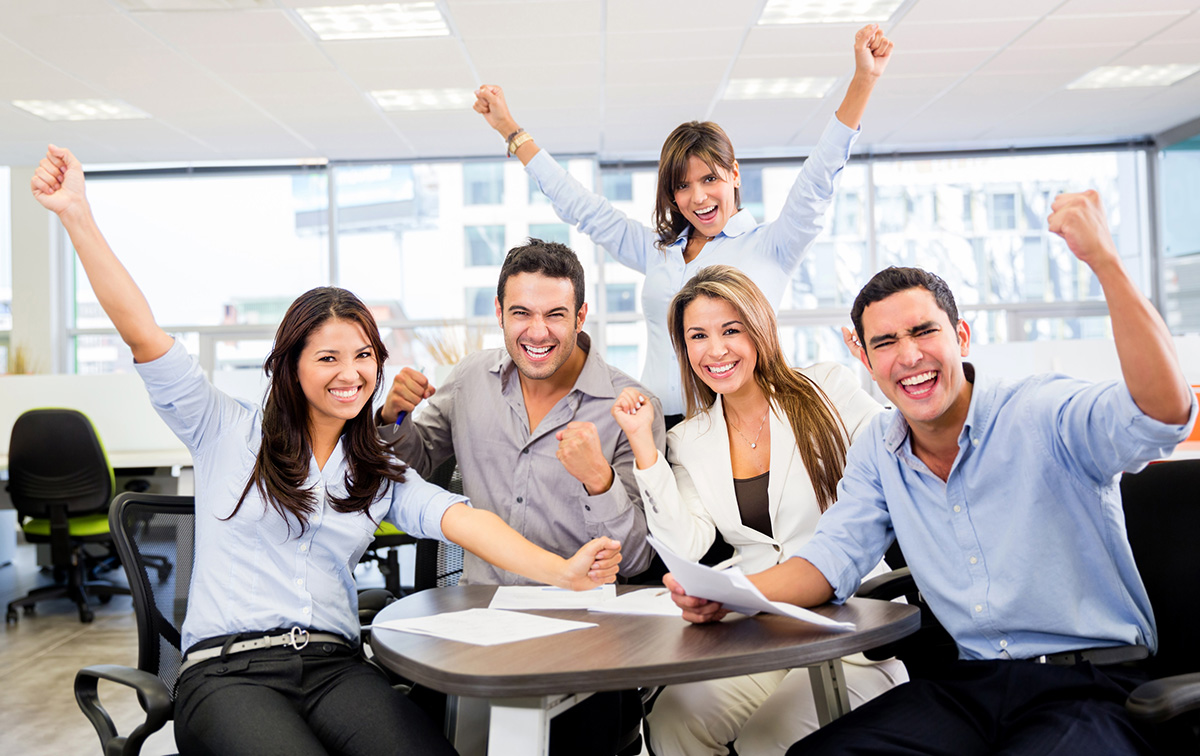 Мультидисциплінарна — сукупність незалежних експертів з різних дисциплінарних сфер, робота яких керується окремим планом розвитку і визначенням напрямків роботи. 
Внутрішні взаємозв´язки між спеціалістами порівнюються із взаємовідносинами між дітьми: пліч-о-пліч, однак окремо.
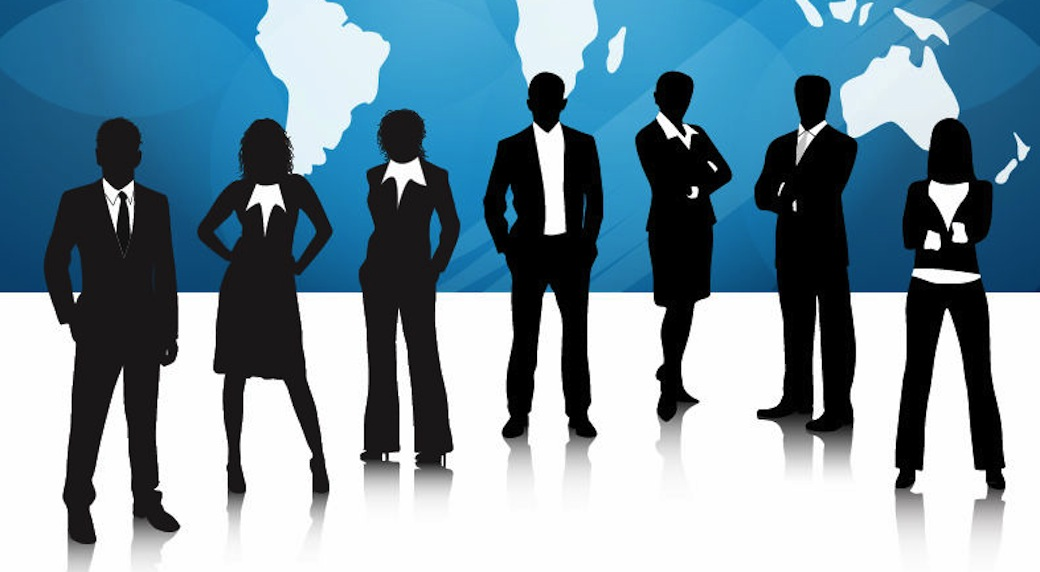 Моделі командної роботи
Міждисциплінарна — міжпрофесійний напрямок роботи спеціалістів, який характеризується більш довготривалими і стійкими взаємовідносинами спеціалістів у команді, більш високим рівнем професійного взаєморозуміння й узгодженості роботи.
Етапи роботи міждисциплінарної групи:

1) розгляд випадку;
2) обмін думками;
3) розподіл обов´язків між членами групи;
4) оцінювання ситуації і планування роботи;
5) аналіз роботи;
6) завершення роботи.
Моделі командної роботи
Трансдисциплінарна модель була запозичена з дошкільної освіти і є найновішим напрямком у командній роботі. 
За цією  моделлю один  фахівець тримає  прямий  зв'язок з батьками / доглядальником особи, що цього потребує і таким чином здійснює основне представництво команди.
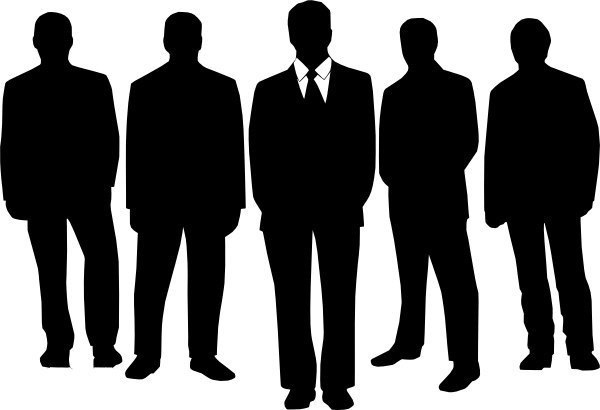 Кожен соціальний працівник дещо супергерой…
Питання на семінарське заняття
Творче завдання:

Підготувати повідомлення на тему «Соціальний працівник– супергерой». 
Розповісти на семінарському занятті історію вітчизняного чи західного соціального робітника, на якого ви можете рівнятися.
Фото, відео, презентації вітаються.
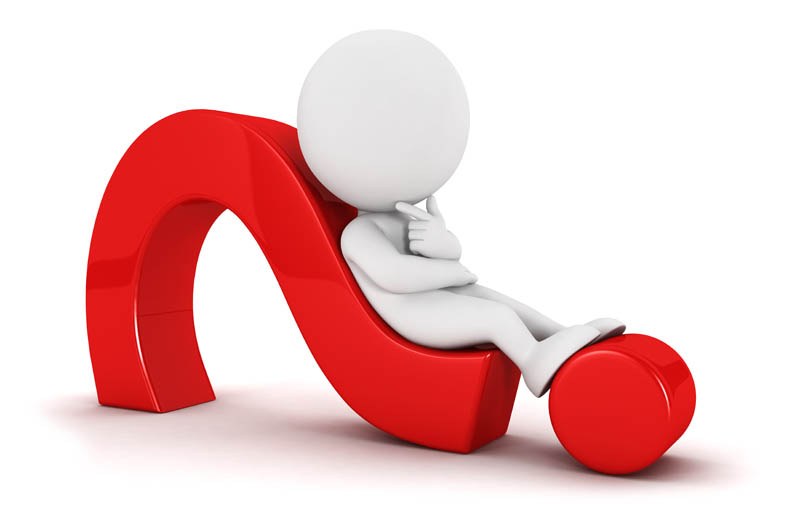